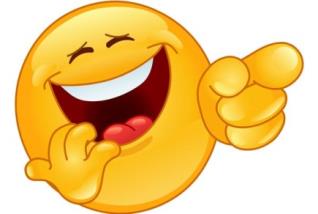 Спортивное развлечение
«В гости к сказке».
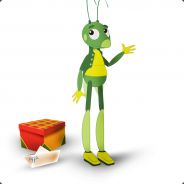 Выполнила: воспитатель Баталова М.А. группа 
«Кузнечики» МБДОУ ЦРР № 28  «Огонек» 2015 г.
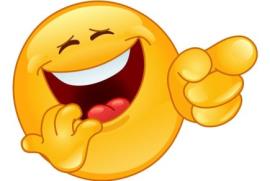 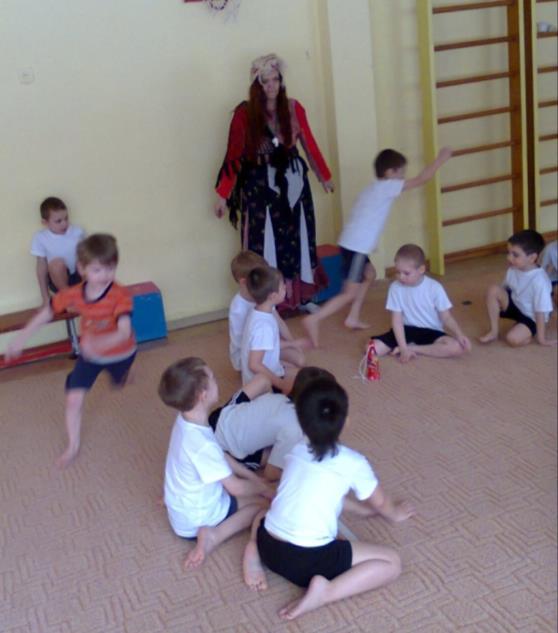 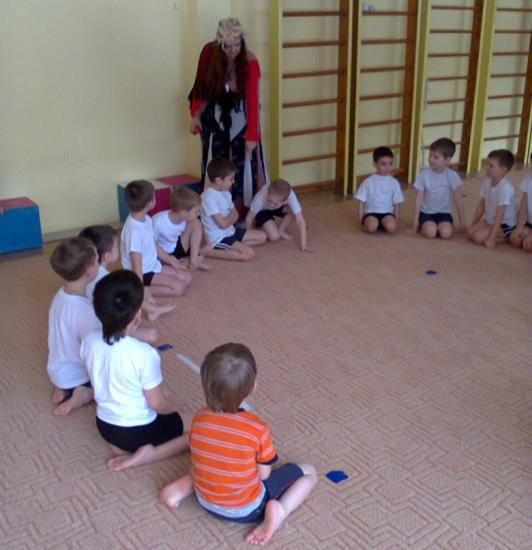 К нам на праздник-то пришла сама бабушка-Яга!
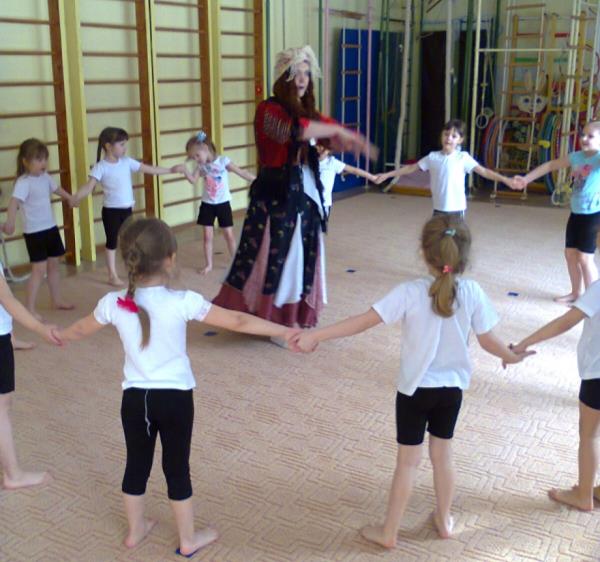 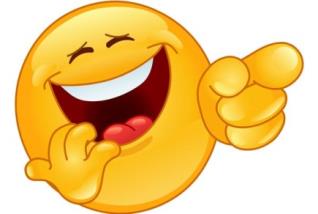 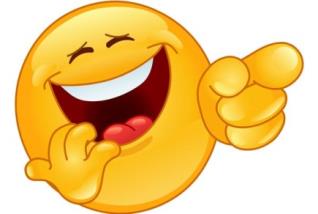 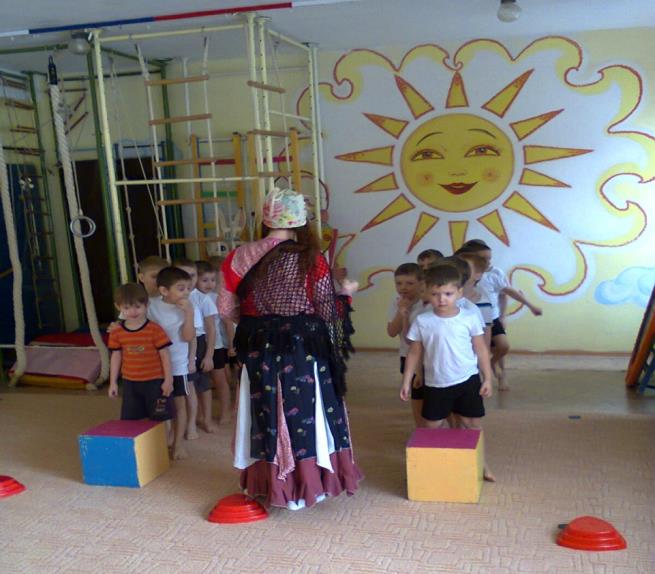 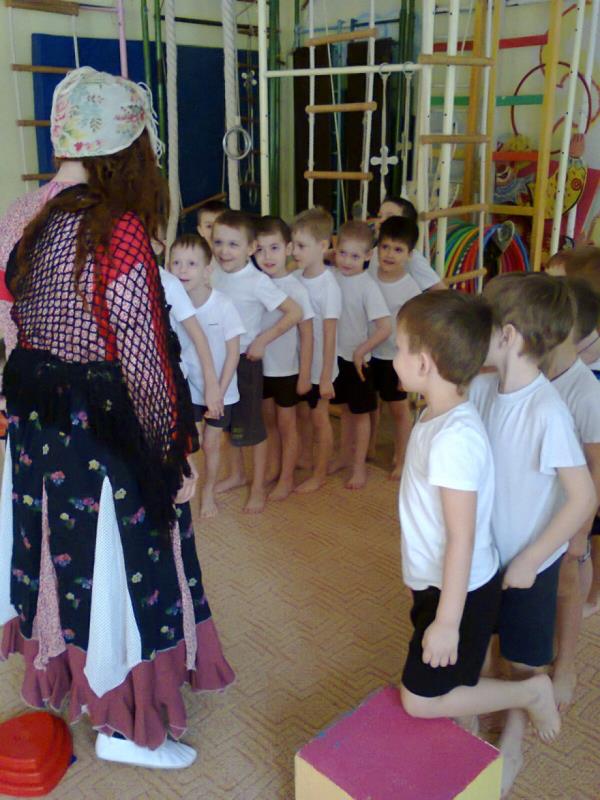 Эй! Мальчишки, ноги скрестим и попрыгаем на месте! Все препятствия пройдем никого не подведем!
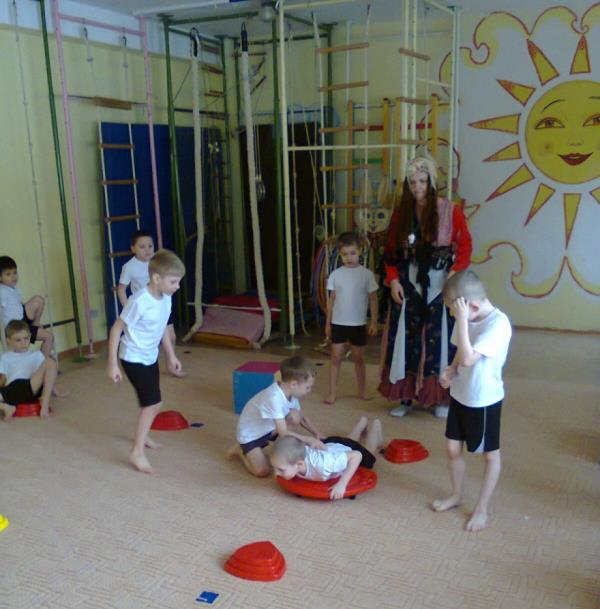 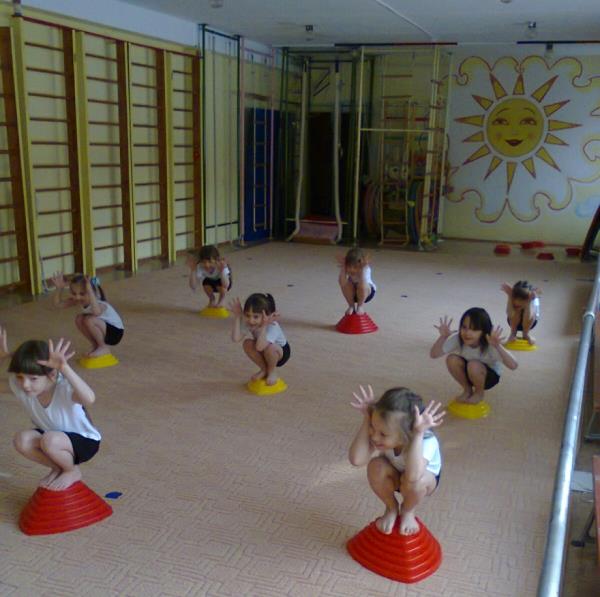 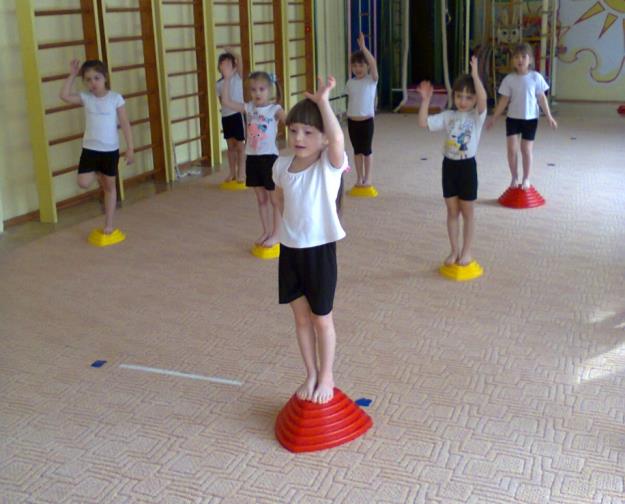 А попробуй-ка, дружок ,ты попасть на островок! Только ловким и умелым удается это дело!
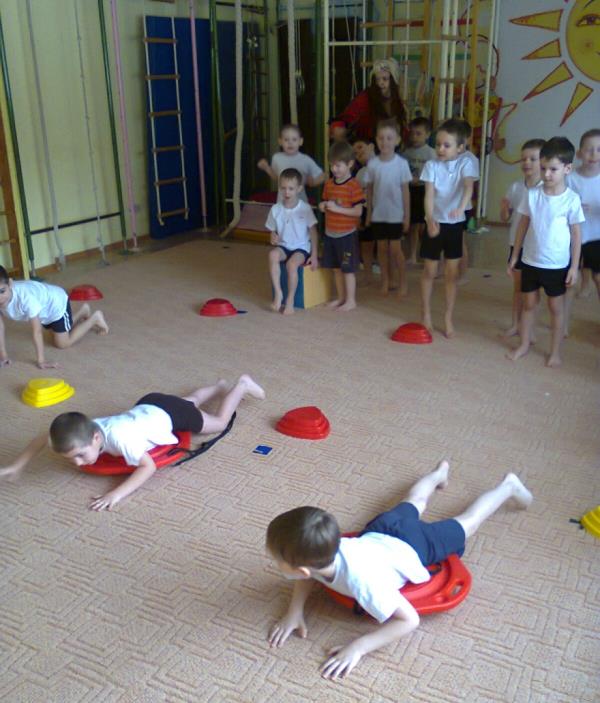 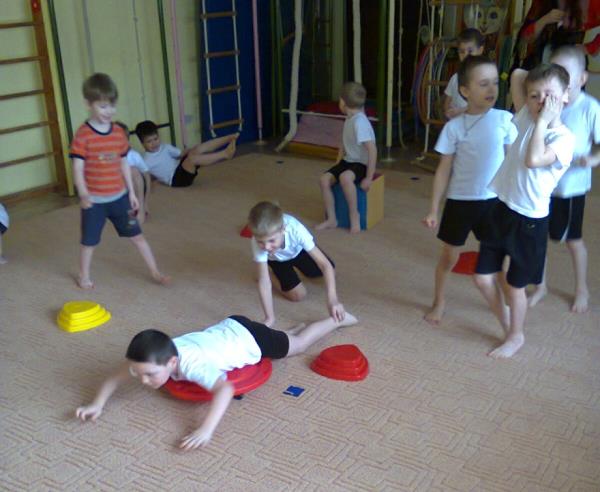 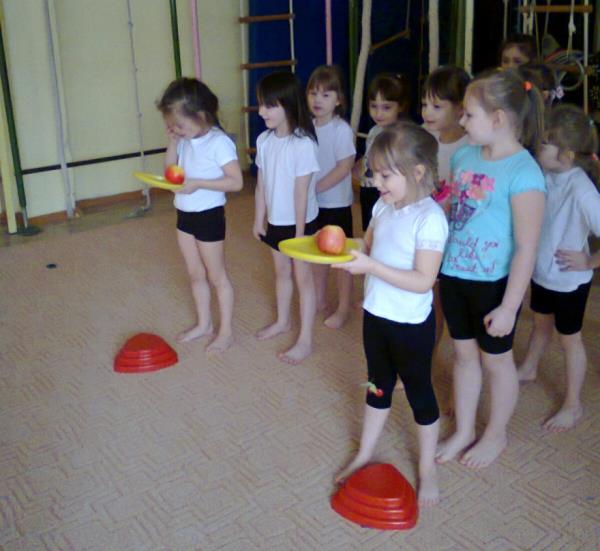 Есть у нас сюрприз- получить кто хочет приз? Сразу приз наш получает Кто быстрее прибегает
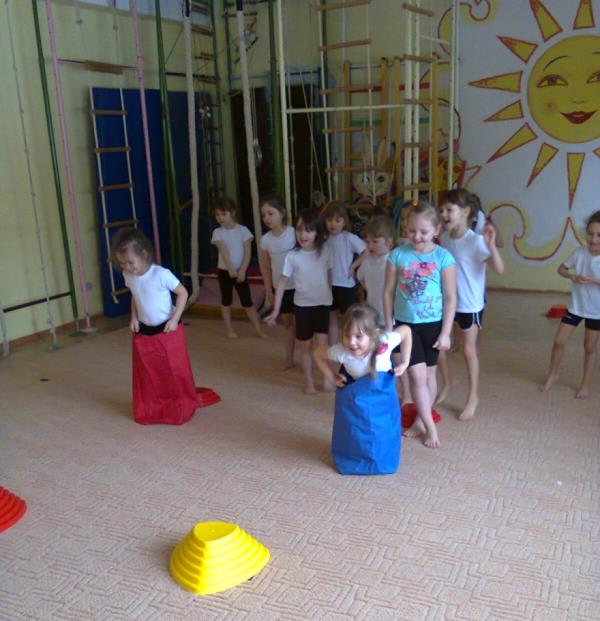 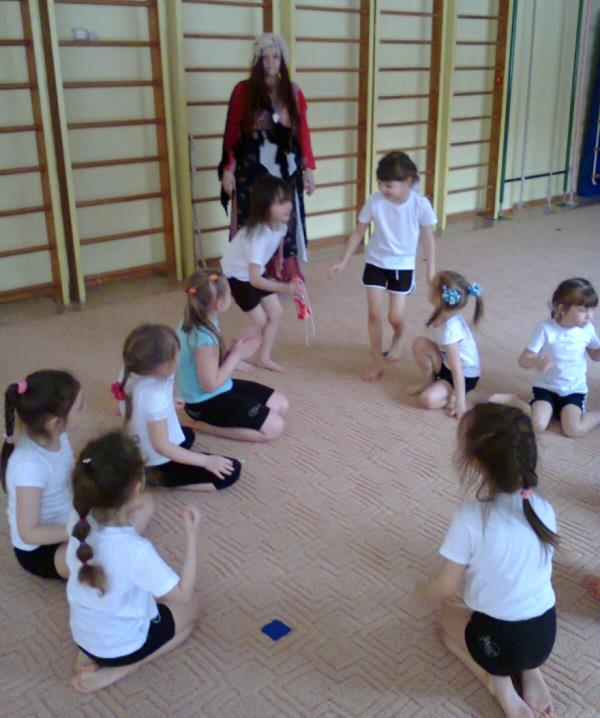 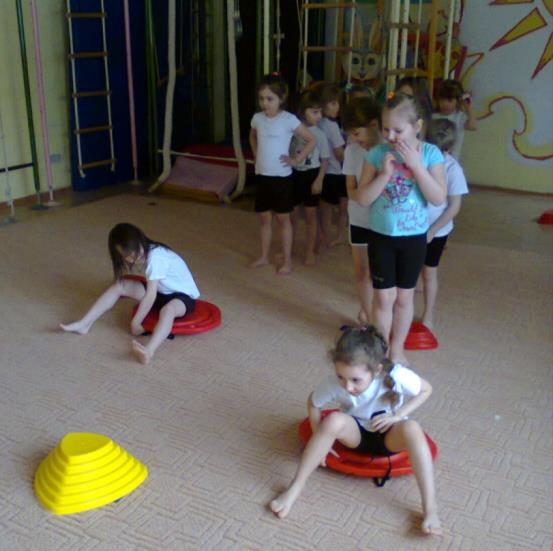 Дружно на пол мы присели покружились, встали, сели. Будто мы на карусели!
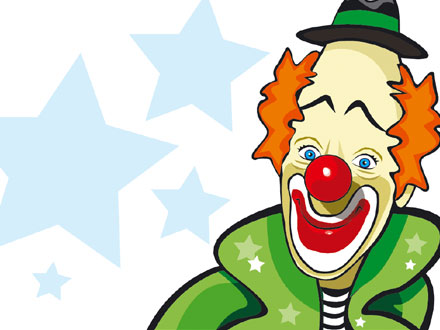 Развлеклись, посостязались, отвлеклись и посмеялись! Ой! Спасибо, детвора! Счастья, радости, добра!
Спасибо за внимание!
Выполнила: воспитатель Баталова М.А. группа « Кузнечики» МБДОУ ЦРР № 28  «Огонек» 2015 г.